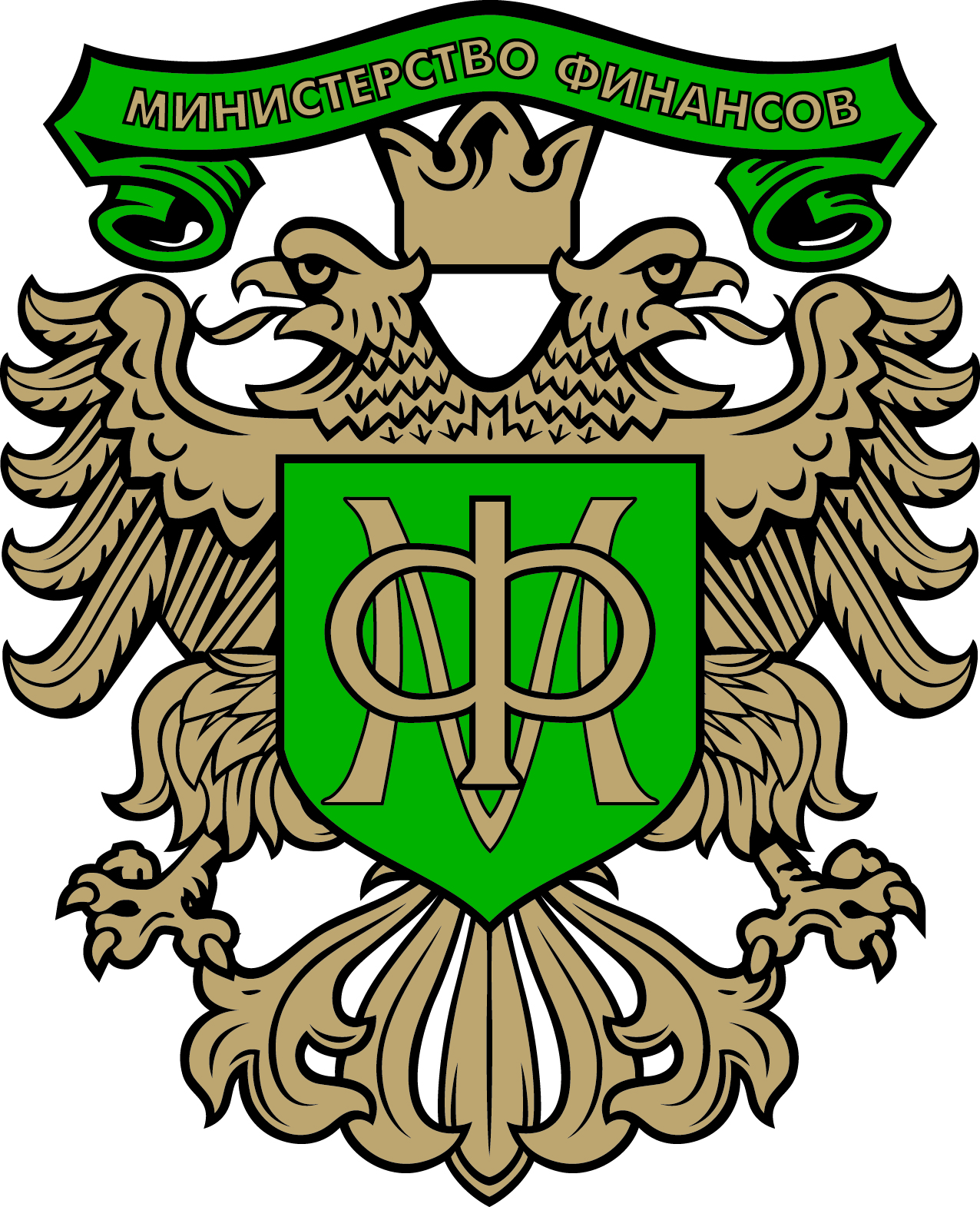 ОСНОВНЫЕ НАПРАВЛЕНИЯ МЕТОДИЧЕСКОГО ОБЕСПЕЧЕНИЯ 
ВНУТРЕННЕГО ГОСУДАРСТВЕННОГО (МУНИЦИПАЛЬНОГО)
ФИНАНСОВОГО КОНТРОЛЯ НА 2023 ГОД
СИСТЕМА ФИНАНСОВОГО КОНТРОЛЯ И АУДИТА 
В РОССИЙСКОЙ ФЕДЕРАЦИИ
Внешний Государственный аудит (контроль)
АИС ГФК
СП РФ, КСО
Государственный аудит (контроль)
Внутренний
Государственный
финансовый контроль
Федеральное казначейство,
Контрольно-ревизионные органы субъектов и муниципалитетов
Анализ осуществления 
полномочий по ВФК и  ВФА
Контроль в финансово-бюджетной сфере
Внутренний финансовый контроль и аудит
(ведомственный контроль)
Главные распорядители (распорядители) бюджетных средств,
администраторы поступлений в бюджет
Внутренний финансовый контроль
Контроль учредителя
(ведомственный контроль)
Внутренний финансовый аудит
Получатели 
МБТ
Государственные (муниципальные) учреждения
Получатели бюджетных 
средств
Юридические и физические лица, получающие средства из бюджета, а также совершающие операции с ними
Средства
 Фонда ЖКХ
Получатели субсидий, инвестиций,  кредитов и займов
Региональные операторы
[Speaker Notes: На сегодняшний день в Российской Федерации сложилась 3-уровневая система финансового контроля и аудита. Каждое направление имеет свои задачи и имеет место в каждом публично-правовом образовании. 
Вместе с тем, у них есть общая цель – это обеспечение законности и эффективности проведения операций в финансово-бюджетной сфере.
Первый уровень В каждом министерстве (ведомстве) должны быть настроены механизмы контроля и аудита, обеспечивающие с одной стороны четкое исполнение своих собственных бюджетных полномочий (процедур) в соответствии с правилами и регламентами, с другой стороны, соблюдение условий предоставления ведомством средств из бюджета. 
Соответственно, за исполнением собственных бюджетных полномочий следит система внутреннего финансового контроля и аудита (ВФК и ВФА), за условиями предоставления средств из бюджета – ведомственный контроль.
Второй уровень Органы внутреннего госфинконтроля - Федеральное казначейство, региональные и муниципальные КРУ осуществляют надзор как за ведомственными механизмами контроля и аудита, так и за соблюдением объектами госфинконтроля правил, установленных бюджетным законодательством, а также условий договоров и соглашений о предоставлении средств из бюджета.
Третий уровень Деятельность Счетной палаты Российской Федерации, региональных и муниципальных контрольно-счетных органов - это внешний государственный аудит и контроль за работой органов внутреннего госфинконтроля, ведомств и других объектов госфинконтроля.]
СИСТЕМА ГОСУДАРСТВЕННОГО (МУНИЦИПАЛЬНОГО) ФИНАНСОВОГО КОНТРОЛЯ
Государственный (муниципальный) финансовый контроль
ст. 265 БК РФ
Предварительный контроль
Последующий контроль
осуществляется в целях предупреждения и пресечения бюджетных нарушений в процессе исполнения бюджетов бюджетной системы Российской Федерации
осуществляется по результатам исполнения бюджетов бюджетной системы Российской Федерации в целях установления законности их исполнения, достоверности учета и отчетности
[Speaker Notes: На сегодняшний день в Российской Федерации сложилась 3-уровневая система финансового контроля и аудита. Каждое направление имеет свои задачи и имеет место в каждом публично-правовом образовании. 
Вместе с тем, у них есть общая цель – это обеспечение законности и эффективности проведения операций в финансово-бюджетной сфере.
Первый уровень В каждом министерстве (ведомстве) должны быть настроены механизмы контроля и аудита, обеспечивающие с одной стороны четкое исполнение своих собственных бюджетных полномочий (процедур) в соответствии с правилами и регламентами, с другой стороны, соблюдение условий предоставления ведомством средств из бюджета. 
Соответственно, за исполнением собственных бюджетных полномочий следит система внутреннего финансового контроля и аудита (ВФК и ВФА), за условиями предоставления средств из бюджета – ведомственный контроль.
Второй уровень Органы внутреннего госфинконтроля - Федеральное казначейство, региональные и муниципальные КРУ осуществляют надзор как за ведомственными механизмами контроля и аудита, так и за соблюдением объектами госфинконтроля правил, установленных бюджетным законодательством, а также условий договоров и соглашений о предоставлении средств из бюджета.
Третий уровень Деятельность Счетной палаты Российской Федерации, региональных и муниципальных контрольно-счетных органов - это внешний государственный аудит и контроль за работой органов внутреннего госфинконтроля, ведомств и других объектов госфинконтроля.]
постановление Правительства РФ от 14.04.2022 № 665
начало действия документа - 23.04.2022
Проверки ФК (ТОФК) в рамках Г(М)ФК в отношении ГРБС (РБС), ПБС (в т.ч. являющихся гос(мун) заказчиками)
НЕ ПРОВОДЯТСЯ до 1 января 2023 г., ЗА ИСКЛЮЧЕНИЕМ проверок, осуществляемых в соответствии с поручениями Президента РФ, Правительства РФ и требованиями Генерального прокурора РФ, ФСБ, МВД
проверки, начатые до вступления в силу постановления № 665, по решению органа ГФК:

                - ПРИОСТАНАВЛИВАЮТСЯ со сроком возобновления не ранее 1 января 2023 г. 
                                                                             либо 
                - ЗАВЕРШАЮТСЯ не позднее 20 рабочих дней со дня вступления в силу постановления № 665
Решение об удовлетворении обращений ГРБС (РБС), ПБС (в т.ч. являющихся гос(мун) заказчиками) о продлении срока исполнения представлений (предписаний) ФК (ТОФК), выданных до вступления в силу постановления № 665, принимается в течение 10 рабочих дней со дня их поступления. 

Вновь устанавливаемый срок исполнения УКАЗАННЫХ представлений (предписаний) НЕ может приходиться на дату ранее 1 января 2023 г.
Рекомендовать высшим исполнительным органам государственной власти субъектов РФ, местным администрациям принять меры, обеспечивающие возможность ограничения проведения проверок органами Г(М)ФК с учетом положений постановления № 665.
потребность в оптимизации (снижении) административной нагрузки на участников контрольной среды

цифровизация бюджетного процесса и системы государственного управления 

централизация полномочий и интеграция данных

формирование и обеспечение нового образовательного стандарта для подготовки «цифрового» контролера
«УМНЫЙ» КОНТРОЛЬ

С – СЕРВИСНЫЙ

М – МОТИВИРУЮЩИЙ

А – АДАПТИВНЫЙ

Р – РИСК-  
        ОРИЕНТИРОВАННЫЙ

Т – ТЕХНИКО-ЦИФРОВОЙ
Технологические
предпосылки
законодательное ограничение возможностей существующей системы внутреннего госфинконтроля

место и роль внутреннего госфинконтроля в системе контрольных органов государства
Методологические 
вызовы
Развитие цифрового контроля
«онлайн» контроль – электронный доступ к учетным данным объекта контроля, цифровой обмен и диалог, дистанционный мониторинг
Развитие предупреждающего контроля 
меры превентивного характера – контрольные процедуры с учетом результатов самообследования объектами контроля рисков в финансово-бюджетной сфере, совместное управляющее воздействие на риск-зоны
Методологический баланс 

между ПРЕД и ПОСТ контролем, их взаимодействие и взаимное дополнение
П – ПРОГНОЗ И ПРЕДУПРЕЖДЕНИЕ НАРУШЕНИЙ

Р – РИСК-МЕНЕДЖМЕНТ ПОСТОЯННЫЙ 

Е – ЕДИНАЯ ИНФОРМАЦИОННАЯ СРЕДА ДАННЫХ И ОПЕРАЦИЙ (МЕРОПРИЯТИЙ)

Д -  ДИСТАНЦИОННЫЙ МОНИТОРИНГ БЮДЖЕТНОГО ПРОЦЕССА/ДИАЛОГ УЧАСТНИКОВ СИСТЕМЫ В 
ОН-ЛАЙН РЕЖИМЕ
Новые ИТ- технологии(единая цифровая платформа – открытость данных объектов контроля, алгоритмы искусственного интеллекта)  
Расширение форм и методов контроля(формы превентивного контроля, развитие механизмов «обратной связи») 
Гармонизация бизнес-процессов органов контроля и объектов контроля (эффективное взаимодействие посредством «невидимого» анализа, унифицированные индикаторы риск-факторов)
Результаты
Способы
ЗАДАЧА
Создание и внедрение системы контроллинга на базе единой цифровой платформы
ЦЕЛЬ
Создание к 2027 году единой электронной среды автоматизированного контроллинга, анализа и учета государственных финансов для государственных (муниципальных) органов и организаций бюджетной сферы в целях повышения эффективности и качества управленческих решений
РЕЗУЛЬТАТ
Цифровая среда, позволяющая провести измерение финансово-хозяйственной деятельности объектов контроля (анализа) и внедрить инструменты управления рисками при управлении деятельностью
Анализ ИБП ОВГ(М)К
Модуль ВГФК
Анализ ВФА ГАБС
Модуль ВФА
Личный кабинет
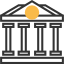 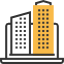 Федеральное казначейство
ГИИС ЭБ
ПИАО:
Паспорт ОКРиск-анализ
Иные органы ВГ(М)ФК
Главные администраторы бюджетных средств
Единое информационное поле(цифровой диалог, электронный документооборот)
исследование, оценка эффективности финансово-хозяйственной деятельности объекта контроля (отдельных направлений
деятельности)
Анализ
Наблюдение
онлайн-контроль, оценка совершенных операций
сотрудничество, открытые данные
Финансово-бюджетный контроллинг
онлайн-анализ, оценка последствий «будущих» операций
ЗАВЕРШЕНИЕ ФОРМИРОВАНИЯ НОРМАТИВНОЙ ПРАВОВОЙ БАЗЫ К 2025 ГОДУ:
ЗАКОН, ПОСТАНОВЛЕНИЕ ПРАВИТЕЛЬСТВА РФ, НПА МФ РФ
АНАЛИТИЧЕСКИЕ МЕТОДЫ ВНУТРЕННЕГО Г(М)ФК
ОБСЛЕДОВАНИЕ
действующий метод
НАБЛЮДЕНИЕ
новый метод
АНАЛИЗ
новый метод
ФИНАНСОВО-БЮДЖЕТНЫЙ КОНТРОЛЛИНГ
новый метод
Ограниченный во времени процесс;

 Исследование деятельности (отдельных ее направлений);
! НРБК – исследование, анализ и оценка эффективности ФХД.

С вовлечением объекта контроля;

Результаты оформляются заключением (будет рассматриваться на контрольной комиссии*);

Направляются:
 рекомендации, содержащие выводы и предложения по повышению эффективности ФХД, и (или) информацию о причинах и последствиях нарушений и недостатков, и (или) признаках возможных нарушений и рисках их совершения;
представления (предписание) в случае выявления нарушений.
Постоянный процесс;

Сбор и анализ информации через информ. системы,  предварительный контроль, направленный на недопущение нарушений;

Без вовлечения объекта контроля («невидимый» контролер), объект контроля не уведомляется о проведении наблюдения;


Направляются предостережения в случае выявления рисков, признаков нарушений;

Невыполнение предостережений не влечет последствий для объекта контроля*.
Ограниченный во времени процесс;

Анализ и оценка состояния определенной сферы деятельности объекта контроля;
! НРБК - оценка состояния, осмотр, анализ.

С вовлечением объекта контроля;

Результаты оформляются заключением;

По результатам рассмотрения заключения может быть принято решение о проведении внеплановой выездной проверки (ревизии).
Ограниченный во времени процесс;

Контроль в режиме реального времени по обоюдному согласию органа и объекта контроля;

Проводится на основании соглашения;

Объект контроля освобождается от «классических» методов контроля;

Направлен на предотвращение нарушений, постоянная «работа» органа контроля по недопущению нарушений объектом контроля;

Орган контроля направляет мотивированные мнения (ММ), обязательные к исполнению объектом контроля;

В случае невыполнения объектом контроля ММ, орган контроля разрывает соглашение и инициирует внеплановое КМ*.
*Механизм будет отражен в порядке, установленном Правительством РФ.
НОВЫЕ МЕТОДЫ ОСУЩЕСТВЛЕНИЯ ПРЕДВАРИТЕЛЬНОГО 
ВНУТРЕННЕГО Г(М)ФК
Постоянный процесс
Превентивный характер
В случае выявления рисков совершения нарушений, признаков нарушений направляется предостережение
Неисполнение предостережения не влечет последствий
ДОСТУП К ИНФОРМАЦИОННЫМ СИСТЕМАМ
Обоснование:
Возникновение на практике случаев отказа организаций, не являющихся объектами контроля, в предоставлении необходимой информации и документов, а также доступа к информационным системам, операторами (владельцами) которых они являются, по причине недостаточности правовых оснований
Изменения в стандарты:

Проведение проверок
Реализация результатов КМ
Досудебное обжалование
Уточнен статус объекта контроля при получении доступа к информационным системам
Стало
Было
Доступ к информационным системам, владельцем или оператором которых является объект контроля, данным информационных систем, владельцем или оператором которых являются иные орган, организация, в том числе в случае если указанные орган, организация являются владельцем и (или) оператором информационных систем, пользователем данных которых является объект контроля
Доступ к государственным и муниципальным информационным системам, информационным системам, владельцем или оператором которых является объект контроля
ИНФОРМАЦИЯ ОГРАНИЧЕННОГО ДОСТУПА
НАЛОГОВАЯ ТАЙНА
СВЕДЕНИЯ ИЗ ЕГР ЗАГС
ВРАЧЕБНАЯ ТАЙНА
БАНКОВСКАЯ ТАЙНА
Прорабатываются изменения в отраслевое законодательство в целях обеспечения реализации права органов ВГ(М)ФК запрашивать информацию, доступ к которой ограничен федеральными законами
№ 143-ФЗ «Об актах гражданского состояния»
Налоговый кодекс РФ
№ 395-1-ФЗ «О банках и банковской деятельности»
№ 323-ФЗ «Об основах охраны здоровья граждан в Российской Федерации»
ПОДГОТОВКА ПРАВОВЫХ АКТОВ МИНФИНА РОССИИ 
В 2023 ГОДУ
ПРОЕКТ ФЕДЕРАЛЬНОГО ЗАКОНА
«О внесении изменений в Бюджетный кодекс Российской Федерации (в части создания правовых основ осуществления контроллинга)»
Федеральные законы
ИЗМЕНЕНИЯ:
ст. 265 БК РФ,  ст. 267.1 БК РФ
ст. 269.2 БК РФ, ст. 270.2 БК РФ, ст. 306.2 БК РФ
ПОСТАНОВЛЕНИЕ ПРАВИТЕЛЬСТВА РФ ОТ 02.03.2023 № 341
«О внесении изменений в некоторые акты Правительства Российской Федерации» (стандарты ВГ(М)ФК)
ПОСТАНОВЛЕНИЕ ПРАВИТЕЛЬСТВА РФ ОТ 24.03.2023 № 447
«О внесении изменений в Положение о Федеральном казначействе»
ПРОЕКТ ПОСТАНОВЛЕНИЯ ПРАВИТЕЛЬСТВА РФ
«Об утверждении Правил осуществления Федеральным казначейством функций по контролю (анализу) финансовых и хозяйственных операций государственных корпораций (компаний), публично-правовых компаний и хозяйственных обществ, в уставном капитале которых доля прямого или косвенного участия Российской Федерации превышает 50 процентов, на основании поручений Президента Российской Федерации, Правительства Российской Федерации, Министра финансов Российской Федерации»
Срок внесения: июль 2023 г.
В 2023 г. планируется подготовка очередных изменений в стандарты ВГ(М)ФК
Постановления ПР РФ
ПРИКАЗ МИНФИНА РОССИИ ОТ 04.05.2023 № 62Н
«О внесении изменений в Порядок проведения ежегодной проверки годового отчета об исполнении бюджета субъекта Российской Федерации Федеральным казначейством, утв. приказом Минфина России от 14.10.2016  № 185н»
ПРИКАЗ МИНФИНА РОССИИ ОТ 03.05.2023 № 60Н
«О внесении изменений в Порядок проведения Федеральным казначейством проверок осуществления органами государственного (муниципального) финансового контроля, являющимися органами (должностными лицами) исполнительной власти субъектов Российской Федерации (местных администраций), контроля за соблюдением Федерального закона от 5 апреля 2013 г. № 44-ФЗ, утв. приказом Министерства финансов Российской Федерации от 29.10.2021  № 167н»
ПРИКАЗ МИНФИНА РОССИИ 
«Об утверждении методических рекомендаций по оценке действий объекта внутреннего государственного (муниципального) финансового контроля в целях подтверждения признаков неправомерного использования бюджетных средств и определения их последствий»
Приказы МФ РФ
ПРОЕКТ ПРИКАЗА МИНФИНА РОССИИ 
«О внесении изменений в Порядок проведения Федеральным казначейством анализа исполнения
бюджетных полномочий органов внутреннего государственного (муниципального) финансового контроля, утв. приказом Минфина России от 31.12.2019 № 263н»
ПРИКАЗ МИНФИНА РОССИИ ОТ 25.04.2023 № 55Н 
«Об утверждении дополнительных форм отчетности о результатах контрольной деятельности органа внутреннего государственного (муниципального) финансового контроля и порядка их составления»
ПРИКАЗ МИНФИНА РОССИИ от 31.12.2019 № 263н
«Об утверждении Порядка проведения Федеральным казначейством анализа исполнения бюджетных полномочий органов государственного (муниципального) финансового контроля, являющихся органами исполнительной власти субъектов Российской Федерации (органами местных администраций)»
КЛЮЧЕВЫЕ ИЗМЕНЕНИЯ
Проведение Анализа синхронизируется с проверками осуществления ФК контроля за соблюдением № 44-ФЗ с целью минимизации количества запрашиваемых документов у органов контроля;

Внедрение цифрового взаимодействия ФК и органов контроля (по возможности);

Смещение фокуса на органы внутреннего муниципального финансового контроля